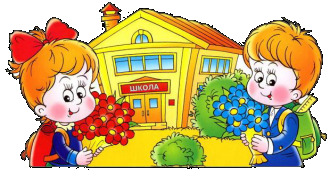 Нагадайте школярику!
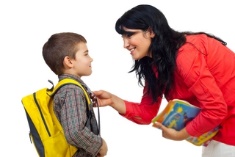 1. Йти до школи треба найкоротшим шляхом, по вулицях з найменшим рухом транспорту.
2. Ходити треба тільки по тротуарах, дотримуючись правої сторони.
3. По дорогах чи вулицях, де немає тротуарів, треба йти з лівої сторони, назустріч транспорту.
4. Будьте обережні біля в’їздів до дворів, звідки неочікувано може виїхати автомобіль.
5. Не збирайтеся на тротуарах великими групами, не зупиняйтеся на поворотах, спусках чи підйомах, на мостах і під мостами.
6. Спокійно, без метушні, переходьте дорогу по пішохідних переходах.
7. При переході впевніться в безпеці: подивіться спочатку наліво, дійшовши до середини дороги, - подивіться направо.
8. Не перебігайте дорогу, особливо якщо поблизу рухається транспорт. 
9. Автомобілі, автобуси, тролейбуси, які стоять, треба обходити ззаду, а трамваї – спереду.
10. Не чіпляйтесь за рухомий транспорт, не катайтесь на проїзних частинах вулиці і дорогах на велосипедах, самокатах.
11. Не влаштовуйте ігри на дорогах, тротуарах.
Школярі! Будьте дисциплінованими! Вивчайте правила дорожнього руху 
і пояснюйте їх своїм молодшим друзям!
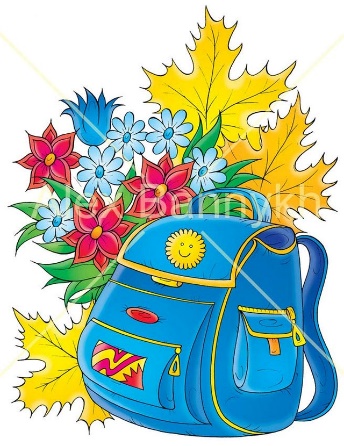 Криворізькі територіальні курси ЦЗ та БЖД  (І категорії)